Resilience Issues in Information Centric Networks
Ning Wang (n.wang@surrey.ac.uk)
University of Surrey
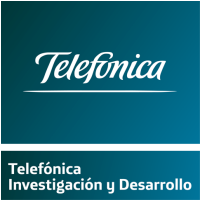 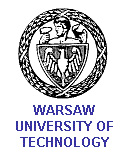 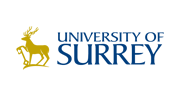 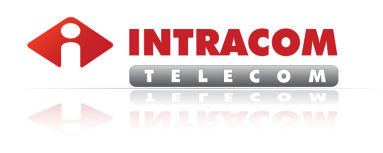 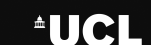 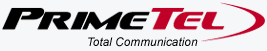 What Happens to Host-to-host Model?
No time-separation: Destinations are not affected by failure if they are not “online” (i.e. no communication sessions)
Location dependence: In case of network failure, repairing routers know how to reach affected destinations via alternative routes
Common practice: make-before-break – e.g. IP/MPLS FRR
R1
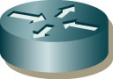 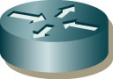 Source
Destination D
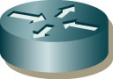 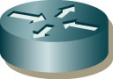 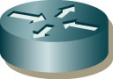 R2
Backup path available to D via R3
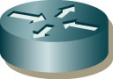 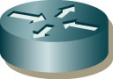 R3
Slide 2
© COMET 2011
What Happens to ICN Model?
Failure of additional entities: Rendezvous points, resolvers etc. in addition to routers in the H2H model
Time-separation due to pub/sub: Failures may affect content  consumption even after they are recovered
	Failures occur during publication phase
	Failures occur during resolution phase
	Failures occur during delivery phase 
Location independence: In case of network failure, repairing routers may not know how to reach affected end users via alternative route
What Happens to ICN Model?
Based on gossip-like content resolution mechanisms
Failure during publication


Failure during resolution


Failure during delivery
Publish(C1) – failed!
Resolve(C1) – failed!
Failure
Recovered
Publish(C1) – success!
Resolve(C1) – failed!
Normal
Failure
Publish(C1) – success!
Resolve(C1) – success!
Delivery(C1) – Failure!
Normal
Normal
Failure
Illustration with COMET Couple Approach
Target: Protection against rosolver (CRME) failures during content publication/resolution phase (assuming no backup CRME in the same domain)
X: Incoming = 1.2.0.1
   Outgoing = {1.0.0.1}
Content resolution path
CRME 2
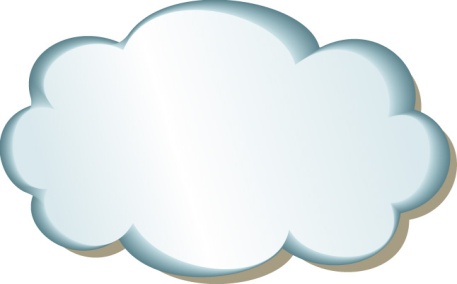 Content delivery path
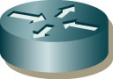 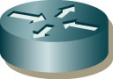 0.1
0.0.1
0.0.2
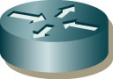 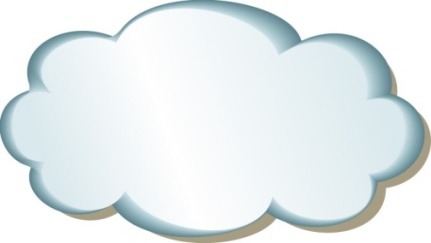 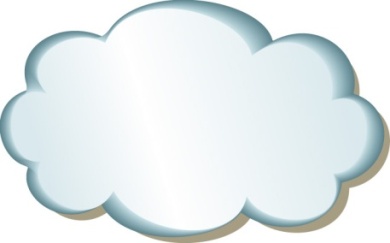 CRME 3
CRME 1
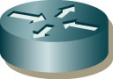 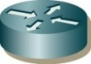 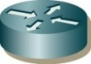 Content 
consumer
Content 
server S
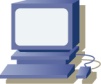 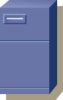 S: X
Slide 5
© COMET 2011
Proposed Scheme
Bootstrap phase
	- Each CRME disseminate reachability information about its immediate provider CRME(s) to its other CRMEs
	- Each CRME knows its counterparts two-hops-away
Publication/Resolution phase
	- In case the immediate next-hop CRME becomes unavailable, the current CRME directly forwards the content publish/consume request to its next-next-hop with a tagged flag indicating the bypass of the middle failed CRME
CAFE configuration (resolution phase only)
	- A CRME that receives a request with tagged flag needs to configure its local CAFE pointing to the ingress router of the remote domain from where the remote CRME sent that request
Slide 6
© COMET 2011
Bootstrap
Operation: Reachability information dissemination across CRMEs
CRME 1
CRME of my provider = “CRME1”
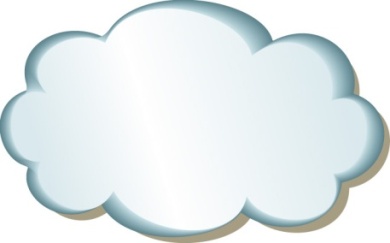 1.0.0.1
1/8
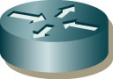 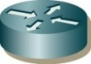 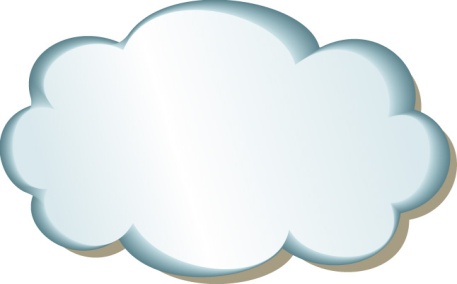 Tier 1
CRME 2
1.1/16
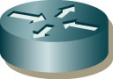 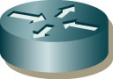 Tier 2
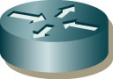 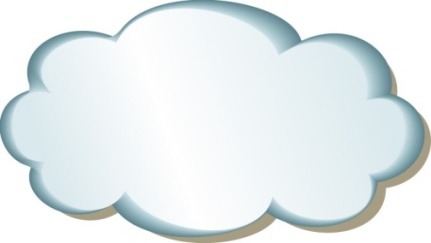 CRME 3
1.1.1/24
In case CRME 2 becomes unavailable, CRME 3 will be able to directly contact CRME 1 for content publication/resolution
Tier 3
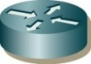 Slide 7
© COMET 2011
Content Publication
Intermediate CRME becomes unavailable during publication
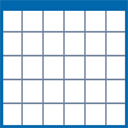 CRME 1
X1->1.1.1/24
Publish(1.1.1/24, X1)
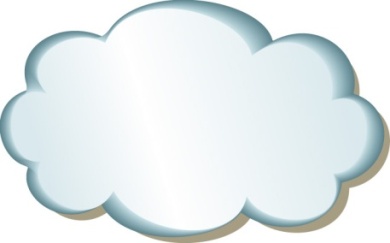 1.0.0.1
1/8
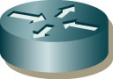 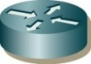 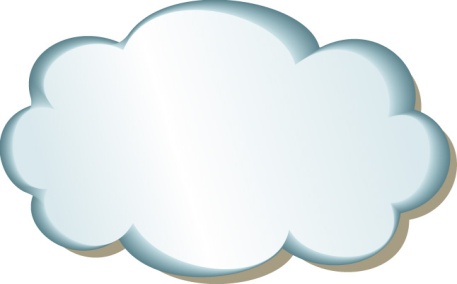 Tier 1
CRME 2
1.1/16
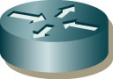 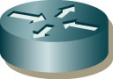 Tier 2
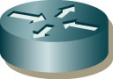 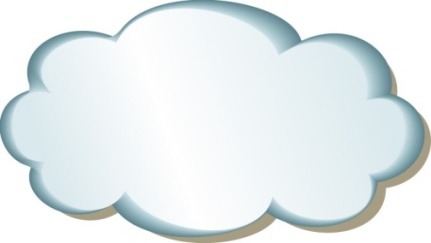 CRME 3
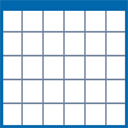 1.1.1/24
In case CRME 2 becomes unavailable, CRME 3 will be able to directly contact CRME 1 for content publication/resolution
X1->S1
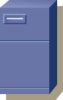 Tier 3
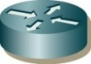 S1: X1
Slide 8
© COMET 2011
Content Resolution (based on post-failure publication for the content)
Even when CRME2 has been recovered, it still misses the previous content publication for X1, so CRME1 still needs to bypass it
CONSUME message should include IP address of own ingress CAFE
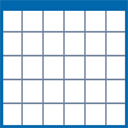 X1->1.1.1/24
CONSUME(X1)
Ingress: 1.0.0.1
CRME 1
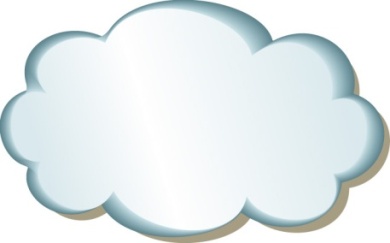 CONSUME (X1)
1.0.0.1
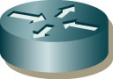 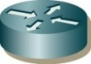 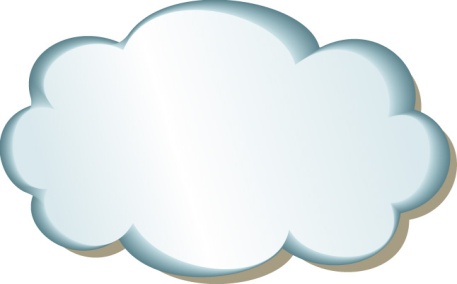 1/8
Tier 1
CRME 2
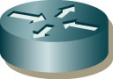 1.1/16
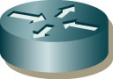 Tier 2
X1:   Outgoing NH = {1.0.0.1}
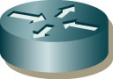 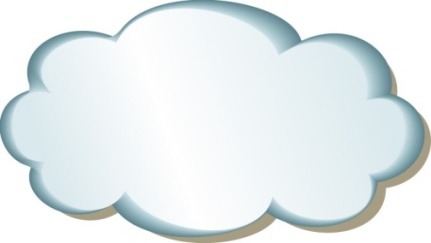 CRME 3
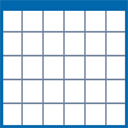 1.1.1/24
X1->S1
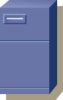 Tier 3
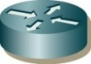 S1: X1
Slide 9
© COMET 2011
Content Resolution Scenario (based on normal content publication)
Based on normal content publication operation, content resolution cannot be successful
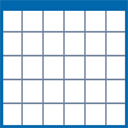 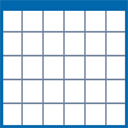 X1->1.1/16
X1->1.1.1/24
CRME 1
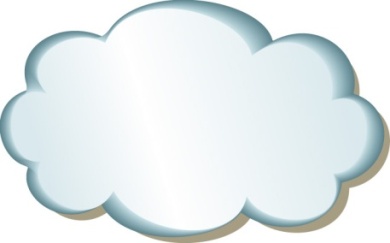 CONSUME (X1)
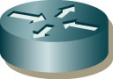 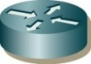 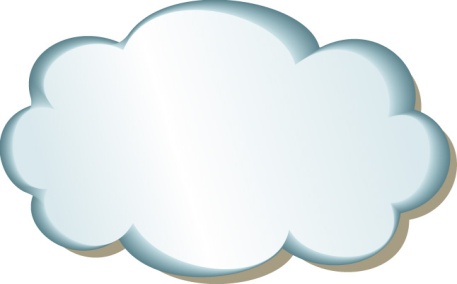 1/8
Tier 1
CRME 2
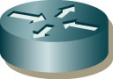 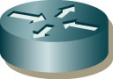 Tier 2
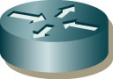 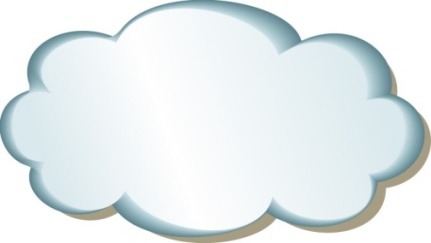 CRME 3
1.1/16
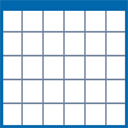 1.1.1/24
X1->S1
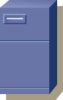 Tier 3
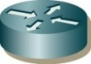 S1: X1
Slide 10
© COMET 2011
Content Resolution Scenario (based on robust content publication)
Solution: robust content publication – to add additional information on NNH towards content source
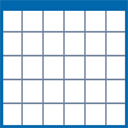 X1->1.1/16
(NNH=1.1.1/24)
CRME 1
Publish (X, NNH=1.1.1/24)
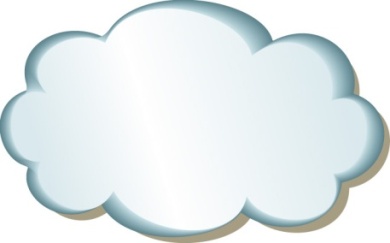 1.0.0.1
1/8
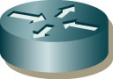 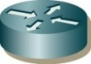 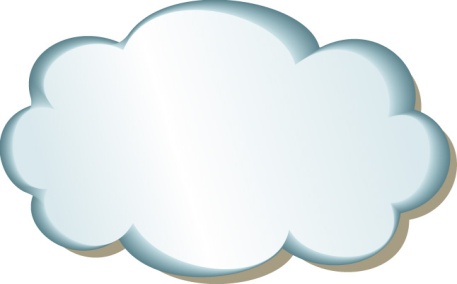 Tier 1
CRME 2
1.1/16
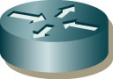 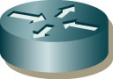 Tier 2
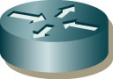 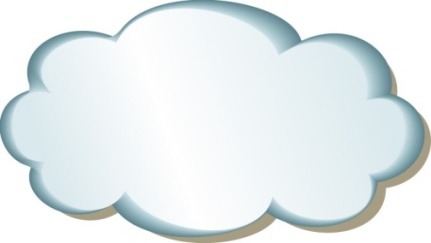 CRME 3
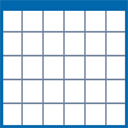 1.1.1/24
CRME2 includes the NNH information for context X1 to its forwarded publish message to CRME1
X1->S1
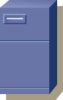 Tier 3
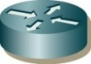 S1: X1
Content Resolution Scenario (based on robust content publication)
In case CRME1 cannot contact the default next hop CRME2, it is able to send the content request to 
	the NNH CRME which is CRME3
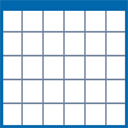 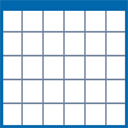 X1->1.1.1/24
X1->1.1/16
(NNH=1.1.1/24)
CRME 1
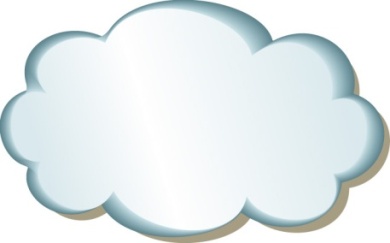 CONSUME(X1)
Ingress: 1.0.0.1
CONSUME (X1)
1.0.0.1
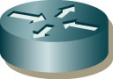 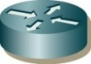 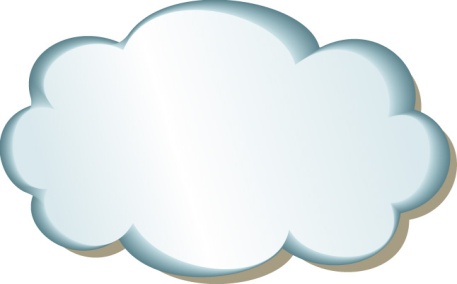 1/8
Tier 1
CRME 2
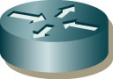 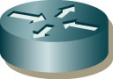 Tier 2
X1:   Outgoing NH = {1.0.0.1}
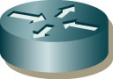 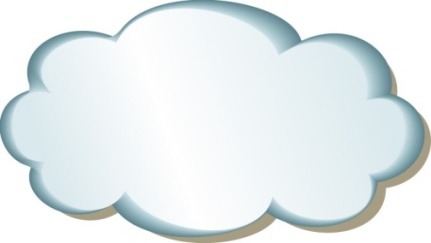 CRME 3
1.1/16
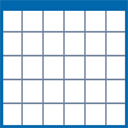 1.1.1/24
X1->S1
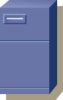 Tier 3
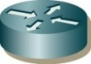 S1: X1
Slide 12
© COMET 2011
Summary
Resilience in host-to-host based communications with location dependence seems to be more straightforward
In case of ICN (based on gossip-like communications): Failure during different phases (publication, resolution, delivery) may have different impacts on content services
Do we have a holistic resilience protection framework for such ICN environment?
Slide 13
© COMET 2011